令和元年度　生産性向上・設計開発力強化プロジェクト事業
ＩｏＴ導入促進セミナー in いわて
中小企業に有効なIoT、AIソリューションのご紹介
2020年２月
目次
■はじめに　・・・・・・・・・・・・・・・・・・・・・・・・・・・・・・・・・・・・・・・・・・・・	
■ご紹介する各ソリューションの効果と特長　・・・・・・・・・・・・・・・・・・・
①e-F@ctory支援モジュール（三菱電機） ・・・・・・・・・・・・・
②ライン稼働率チェックIoT簡単キット（インフォコーパス） ・・・・
③稼働アップNavi（ジェイテクト）　・・・・・・・・・・・・・・・・・・・・・
④MANUFACIA（クロスコンパス） ・・・・・・・・・・・・・・・・・・・・
■その他ソリューションのご紹介 　・・・・・・・・・・・・・・・・・・・・・・・・・・・
3
4
6
11
15
19
24
はじめに
IoTやAIが企業活動においても利用され始めており、IoT・AIをうまく利活用することができれば、生産性向上やコスト削減、売上向上につなげていくことができます。
一方、中小企業では、IoT、AIの導入による生産性向上に関心はあるものの、自社でのシステム導入や活用の要否が判断できないなど、その対応が遅れているところがある他、資本に限りがあることから、どこから手を付けてよいのか分からない状況がみられます。
本資料は、IoTやAI利活用をスモールスタートするために、中小企業（特に製造業）を対象とし、見える化を中心とした安価に導入が可能なソリューションを取りまとめました。
IoTを始めるにあたり、多額な投資は費用対効果の側面から見てもリスクとなる可能性が高いと思われます。よって、スモールスタートが基本であり、まずは試しに低コスト・低工数で導入が可能なソリューションで見える化を実施してみることが好ましいと思われます。本資料がその一助となれば幸いです。
《ＩｏＴ活用によるスマート化の基本的なステップ例》
レベル3
蓄積した知見・ノウハウや、構築したモデルによる将来予測を基に最適な判断・実行ができる

（データによる制御・最適化）
レベル1
有益な情報を見極めて収集して状態を見える化し、得られた気づきを知見・ノウハウとして蓄積できる
（データの収集・蓄積）
レベル2
膨大な情報を分析・学習し、目的に寄与する因子の抽出や、事象のモデル化・将来予測ができる
（データによる分析・予測）
AI・各種分析活用
見える化
本資料範囲
出所：第４次産業革命期におけるＩｏＴ・ロボット導入促進調査 「 ものづくりスマート化ロードマップ調査 」 調査報告書（2017年3月）を基に作成
ご紹介する各ソリューションの効果と特長
ご紹介する各ソリューションの効果と特長
①e-F@ctory支援モジュール（三菱電機）
導入方法・導入容易性
顧客が用意（購入）するのは、シーケンサ（PLC）「iQ-R」シリーズとタッチパネル「GOT2000シリーズ」のみ。従来IoT化に取り組む際は、ハードウェア非の他にソフトウェアを開発するための工数や外注費が必要であったが、当該品ではソフトウェア開発費を殆ど必要としないため、同等機能を開発するためのコスト70%も抑えることに成功している。
ソフトウェア開発を殆ど必要としない理由は、サンプルプロジェクトの作りにあるとする。当該品では動作に必要なプログラムは全て既述されており、使用の際に行うのは必要なデータの割り付け作業のみ。また、割り付け設定が必要なデータがどのようなデータでどこに割り付けするのか等は取扱説明書に全て記載されている。
※PLC（ Programmable Logic Controller）は、機械を自動的に制御する装置。三菱電機は「シーケンサ」という商品名で販売しているが、用途は同じ
※GOTは、Graphic Operation Terminal（グラフィック オペレーション ターミナル）の略。 従来、操作盤に取り付けていたハードウェア的なスイッチ、ランプなどをソフトウェアにより実現し、モニタ画面上でこれらの表示・操作が可能なタッチパネル付の表示器
導入費用
問い合わせ先
※直接の取引は代理店経由となる
①e-F@ctory支援モジュール（三菱電機）
システム構成
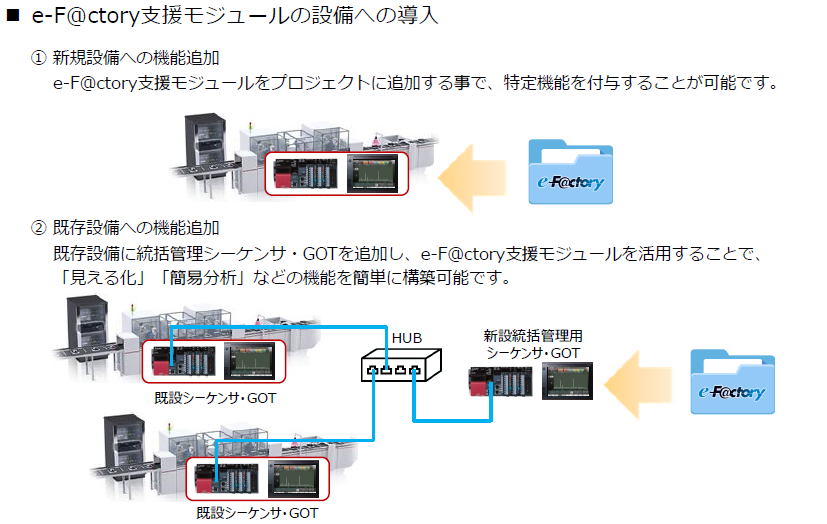 ①新規設備導入の場合
新規設備を設計する際に三菱電機のiQ-Rシリーズシーケンサを導入すれば、当該品の機能をあらかじめ付与することが可能。この構成であればIoT用のハードウェアを別置きする必要が無い。

②既存設備に後付けする場合
既存設備のプログラムはできるだけ改造せず、設備動作に影響を与えないようにする必要がある。
そこで、新しくデータ統括用のiQ-Rシリーズのシーケンサ（PLC）を増設し、既存設備からデータを集約する構成でIoT化を実現する。
基本的には既存設備に後付けされるケースの方が多くなっているとされる。
出所：三菱電機提供資料
①e-F@ctory支援モジュール（三菱電機）
機能・効果
【単体機能】
振動解析など、単体で高い効果を発揮する機能を提供。（分析・解析）
【MT法簡易診断ソリューション】
MT法を活用した異常検知に必要なデータ収集、特徴量算出、MD値算出の機能。
※MT法とは、タグチ流多変量解析手法の一つで非対称判別分析。通常の判別分析が母集団に対等な二群を想定しているのに対して、MT法では正常と異常という概念で判別を行う。正常はある一つの群をなすが、異常は群をなさないというのがMT法が想定しているデータ分析の背景。MT法は計算にかかる負担が軽く、処理時間が短いという強みがあるのも特徴
①e-F@ctory支援モジュール（三菱電機）
機能・効果
【複数機能提供（設備稼働監視ソリューション）】
管理機能（生産状況の見える化、安定管理）及び保全機能（設備の異常検知や処置管理）、改善機能（生産設備の工程管理や改善ポイントを分析）を有する。
①e-F@ctory支援モジュール（三菱電機）
機能・効果
【複数機能提供（設備稼働監視ソリューション）】
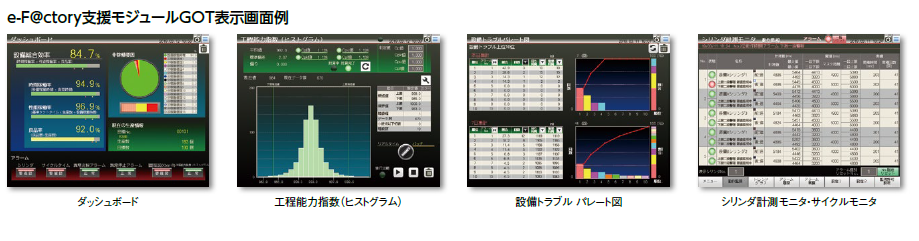 ②ライン稼働率チェックIoT簡単キット（インフォコーパス）
導入方法・導入容易性
■新旧機械に簡単・迅速にセンサー設置可能
　・新旧様々な機械を問わずセンサー取付が可能
　・センサー取付から稼働開始まで30分。機器稼働停止も不要（電流センサーのみ）
電流センサーはクランプ式になっており、微電流を感知する。微電流感知により電源のON/OFFや運電モードを把握する。単純に配線をクランプするだけであるため、設置がかなり容易である。
磁気センサはプレス機などの可動部の両サイドに設置してショット数のカウントなどを行う。但し、磁気センサ自体に環境対応性や堅牢性は備わっていないため、現場環境によっては使用が困難なケースもある。あくまで安価な実験、入り口として使用し、メリットがあれば別のセンサに置き換えることでユーザーは対応した方が良い。
導入費用
問い合わせ先
②ライン稼働率チェックIoT簡単キット（インフォコーパス）
システム構成
センサーをつなげて、インフォコーパスのIoTプラットフォーム「Sensor Corpus」でダッシュボードを作ると直ぐにIoTソリューションを活用できるとする。
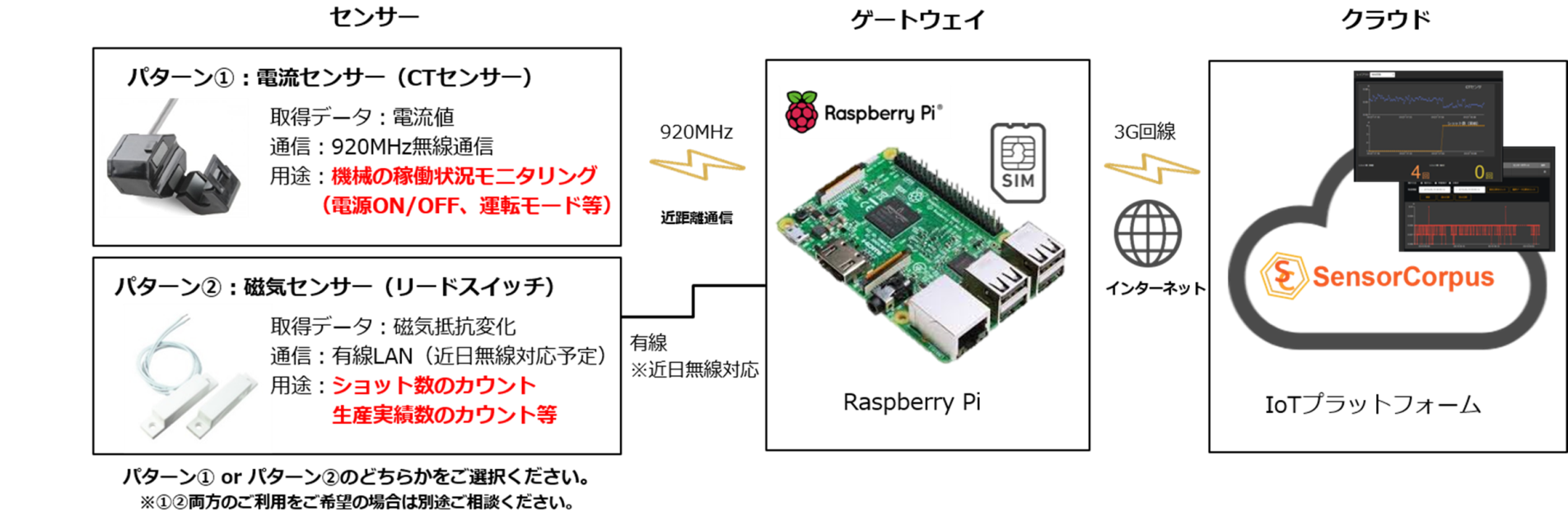 出所：https://www.sensorcorpus.com/news/pr_20191024
②ライン稼働率チェックIoT簡単キット（インフォコーパス）
機能・効果
■「ライン稼働率チェックIoT簡単キット」
稼働率や生産数等の正確なデータを自動収集し改善サイクルを回すことで効率的な生産性向上のための実行につなげるためのIoT簡単キット。
 
【実現できること】
　機械の稼働状況モニタリング（電源ON/OFF、運転モード等）
　生産実績数のモニタリング（ショット数のカウント等）

【特徴】
①新旧様々な機械を問わず簡単・迅速にセンサー設置可能
　　センサー取付から稼働開始までわずか30分。機器の稼働停止も不要（電流センサーのみ）
②安価な価格設定
　　実績のある安価なセンサーやゲートウェイを用いることでシステム構築コストを節約
　　月額費用：25,000円～のリーズナブルな価格設定
③IoTプラットフォーム「SensorCorpus」 のフル機能が利用可能
　　データの可視化、CSVダウンロードでの分析、閾値設定の変更などユーザー自身でチューニングが可能
　　好きなセンサーを簡単に追加可能。SensorCorpusだからカスタマイズもリーズナブル
 
■IoTプラットフォーム「SensorCorpus（センサーコーパス）」
今後爆発的に増えていく多種多様なIoTデータを効率的に管理（収集、蓄積、加工・整形、正規化、リアルタイム処理等）するための、ソフトウェアプラットフォーム。センサーコーパスを使うことで、IoTシステム構築のための時間やコストを大幅に削減することが可能。またPoCから大規模IoTシステムまで、システム規模や適用範囲の拡大に合わせて柔軟にシステム拡張することができ、様々なアプリケーション（AI／BI等）ともAPIで連携することが可能。


■「第3回スマートものづくり応援ツール」選定ツール
My First IoT シリーズ「ライン稼働率チェックIoT簡単キット」（審査員イチオシ選定）
IoTプラットフォーム「SensorCorpus（センサーコーパス）」
②ライン稼働率チェックIoT簡単キット（インフォコーパス）
機能・効果
■IoTプラットフォーム「SensorCorpus（センサーコーパス）」画面例
＜ダッシュボード機能＞
＜センサー＆ゲートウェイ管理機能＞
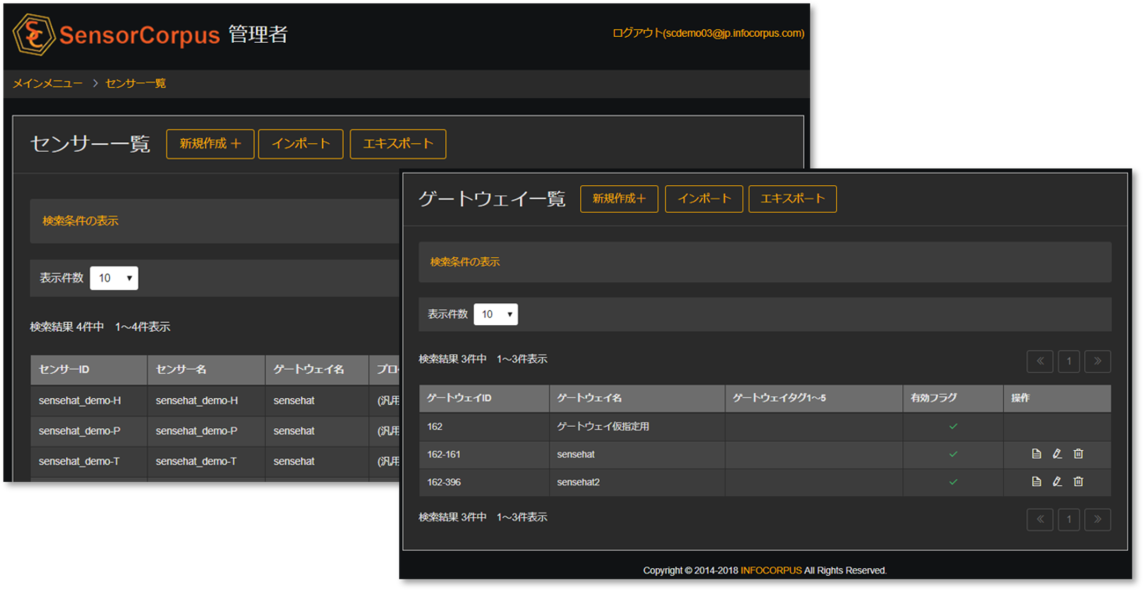 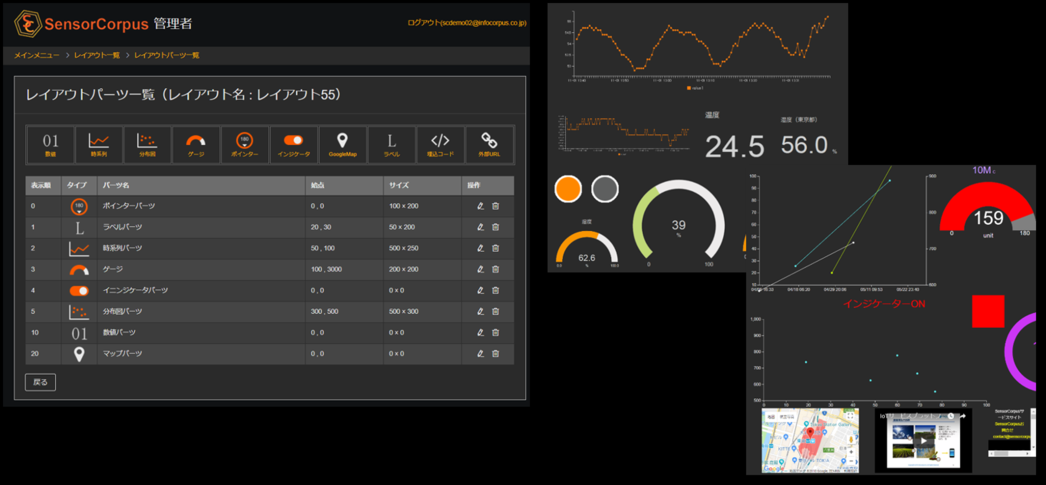 センサーからのさまざまな情報をさまざまな形式で表示することが可能。レイアウトにパーツを張り付けて、利用者毎に適切なダッシュボードを作成する事ができる（自社作成）。
大量のセンサーと大量のゲートウェイをと結びつけることで、どのセンサーからの情報かを適切に判断することが可能となる。ゲートウェイ・センサー共に登録データのエキスポート・インポート機能を提供しており、大量デバイスの管理を効率的にサポートする。
出所：https://www.sensorcorpus.com/sensorcorpus
③稼働アップNavi（ジェイテクト）
導入方法・導入容易性
稼働アップナビの特長として最たるものは『電気工事レス』である点である。
電気工事がないことで余計な外注費が掛からないと共に設備を止める必要性もない。
同製品の情報取得方法は、稼働状態を明示するパトライトの上に、無線デバイスを両面テープで設置し、無線デバイスに接続された光センサーにより、ライトの点灯状態を読取るものである。読み取った情報は、無線で受信ボックスに送られる。受信ボックスで情報は処理（データ集約、画面作成）されるため、受信ボックスに接続したパソコンには所定のソフトウェアをCDでダウンロードしておけば、簡単な設定で使用できるようになっている。
導入費用
問い合わせ先
③稼働アップNavi（ジェイテクト）
システム構成
状態ランプ（パトライト）があることを前提とするが、取り付け自体は工事不要で非常に簡単である。
無線機（送信部）は両面テープで状態ランプに取り付け可能
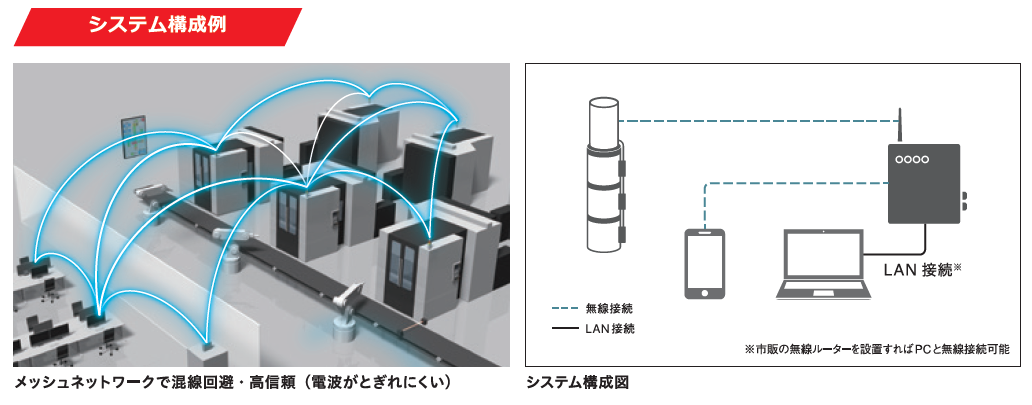 状態ランプの種類ごとにセンサーが取り付けられる
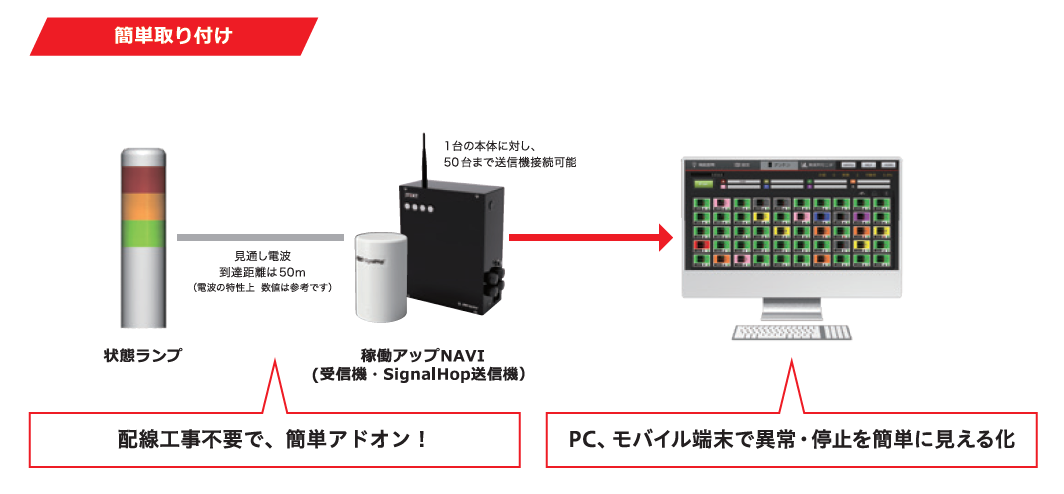 状態ランプ交換不要
電気工事レス
受信機1台で50設備まで見える化
クラウド不要・見える化ソフト内蔵
③稼働アップNavi（ジェイテクト）
機能・効果
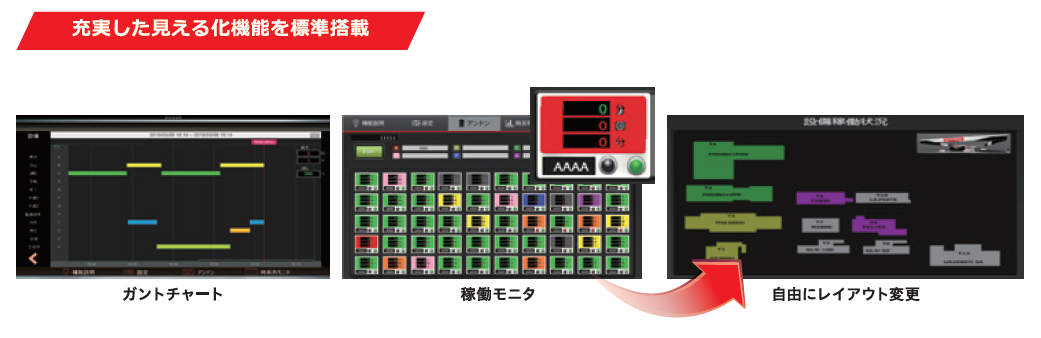 当該品は、主には稼働監視の目的で利用されるものである。

監視画面では機器別の稼働時間別の稼働状況が分かるガントチャートや工場のレイアウトに似せて稼働状況を一目で見れる画面の有効性が高い。
ガントチャートは、稼働停止状況が時系列で把握でき、主要な機械がなぜ、この時間止まっているのかという気づきを得ることができる。主には段取り替えの時間となるが、この段取り替えの時間を短縮したり、段取り替え回数を減らしたりすることで、生産性の向上が可能になる。

一方で、工場のレイアウトの用に配置した稼働図では、現状動いていなければならない設備が止まっている場合に感覚的に分かり、素早い異常検知、早期対応が可能な点で有用である。
③稼働アップNavi（ジェイテクト）
その他
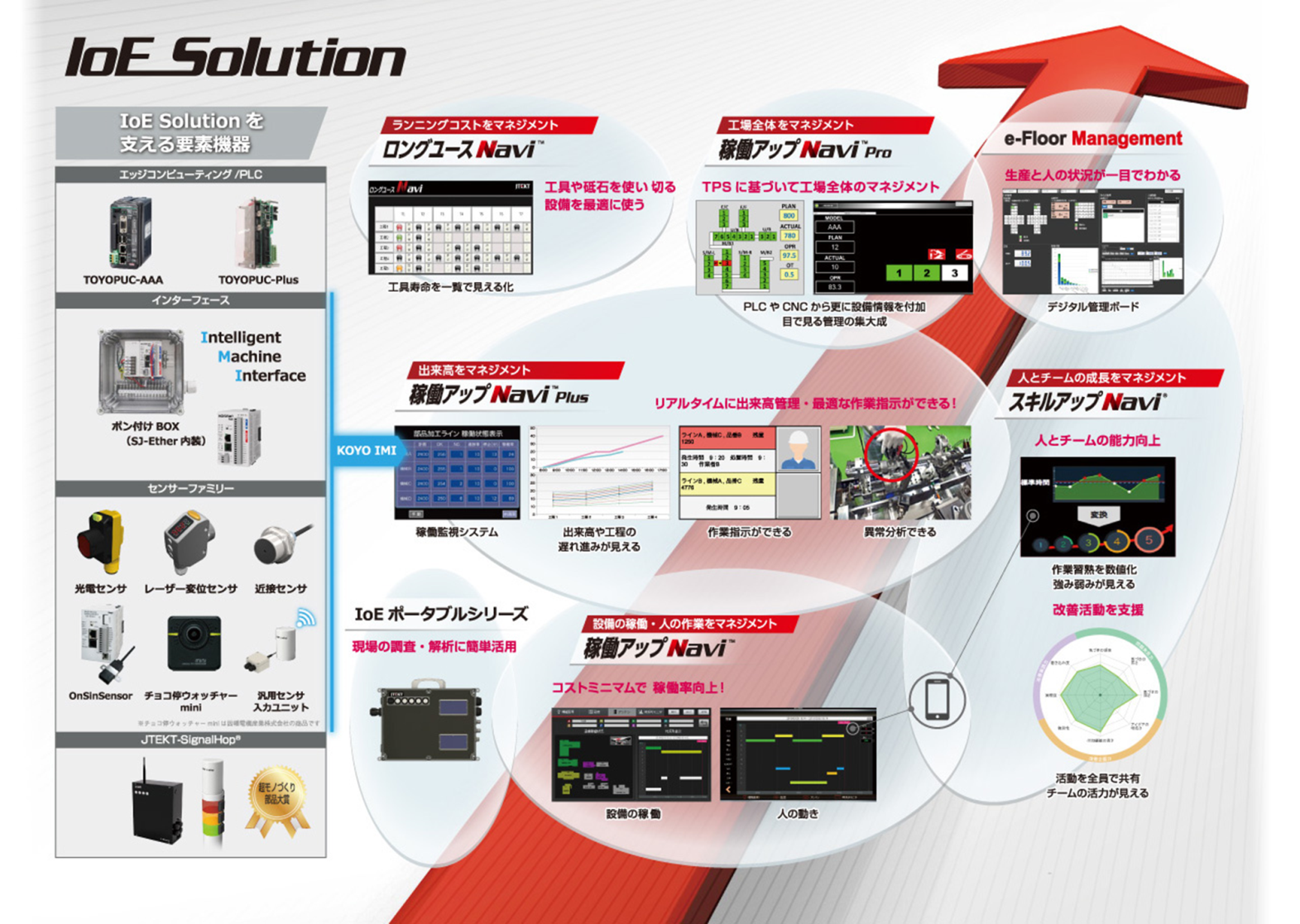 稼働アップNaviがIoTをスモールスタートするための製品・サービスとなっている。
稼働アップナビをベースに顧客要望によって、Plus、ProとIoTのレベルを上げていくことが出来る仕組みとしている。
スキルアップナビは、作業員、人の見える化を実現するIoTソリューションであり、どちらかというと大手企業向けの位置づけとなっている。
ロングユースナビは、砥石や工具の寿命や摩耗性を企画学習によって判断するためのサービスであり、中小企業向けにもニーズが高いと考えているが、現状は開発途上の位置づけ。
出所：https://toyoda.jtekt.co.jp/products/ioe/
④MANUFACIA（クロスコンパス）
導入方法・導入容易性
デモではなく、自社が保有する実際のデータを使用して、AI生成・評価をクロスコンパス社内の「AI FACTORY」にて無償体験できる（2時間程度）。
評価用ライセンス（1～3カ月）を購入し、本格導入に向けたトライアルを実施する。
ツール及びライセンスを購入し、現場でAIを生成し、MANUFACIA活用、実運用を開始する。
ユーザーサイドの課題としては、AI生成ツールの利用には、自社で振動・音、画像、時系列データをIoT化などにより取得し用意しておく必要性がある点である。
データ準備が行えれば、AI生成・評価（有効性）を無償で体験することが可能である。
導入費用
2021/3/31まで、コロナ応援特別価格キャンペーン実施中
問い合わせ先
※デプロイとは、「配置する」「配備する」「展開する」といった意味の英語の動詞。日本は、ソフトウェア開発の工程のうち、開発した機能やサービスを利用できる状態にする作業を指す語として用いられる。
デプロイに該当する作業として、ウェブアプリケーションの開発において、作製したプログラムをサーバーにアップロードし、当該のサーバー環境で利用可能にする、という手続きが挙げられる。
本件では、生成したAIをエッジ装置や組込み機器にアップロードするライセンスをデプロイライセンスとしている。
④MANUFACIA（クロスコンパス）
特徴
クロスコンパスは、深層学習や機械学習を用いたAI技術を提供する会社として2011年に設立されている。AIに関する受託開発実績は200件を超え、主に製造分野のお客様の課題を解決してきた。その知見とノウハウを結集して汎用なソフトウェアとしたのがMANUFACIAとされる。
実証済みアルゴリズムがテンプレートとしてツールに内蔵
プログラム不要で、ツールGUI操作のみで複数AIを同時に生成し、検証データで評価
生成AIをエッジ推論機器（ex 産業用PC）に簡単にデプロイ
AIの予測判断の寄与度を可視化
定期バージョンアップにて最新アルゴリズムを順次提供
①AI開発にかかるコストの大幅削減
マニュファシアにはクロスコンパスで実証済みのAIアルゴリズムが多数格納されており、データを入れるだけで簡単にAIを作ることができるため専門のAIエンジニアを雇う必要がない。
製造現場のスタッフがAIを生成できる上、定額制の料金で好きなだけAIが作れる。
通常工場内ではラインごとや製品別にAIが必要となり開発コストが高いハードルとなっていたが、マニュファシアでラインにあったAIの生成が可能。
②AIがすぐに使える
ゼロからのスクラッチ開発であればAI開発時間に数か月前後かかるのが現状だが、マニュファシアであれば数分～数時間でAIの生成が可能。一度に複数のAIを同時生成でき、性能やサイズ等ユーザーが使い易いモデルを選択できる。 
③GUI操作・AI知見不要で簡単AI生成
直感的で画面の中だけで完結できる操作画面を実現しAIへの難解なイメージを払拭。
④MANUFACIA（クロスコンパス）
活用フロー
MANUFACIAを使ったAI生成フロー
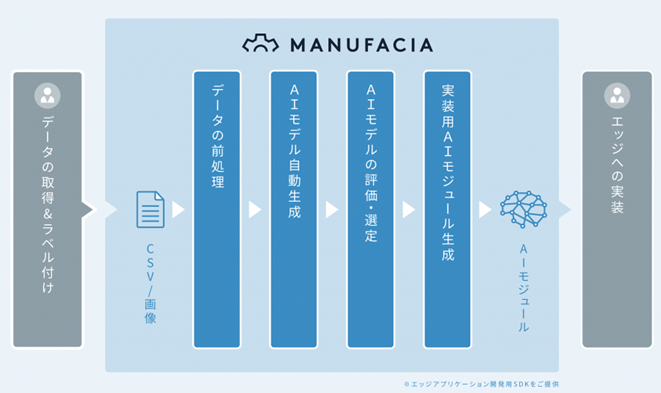 振動データ
画像データ
時系列データ
出所：https://www.cross-compass.com/manufacia/
※時系列データは、温度、トルク、回転数など
④MANUFACIA（クロスコンパス）
対応可能領域
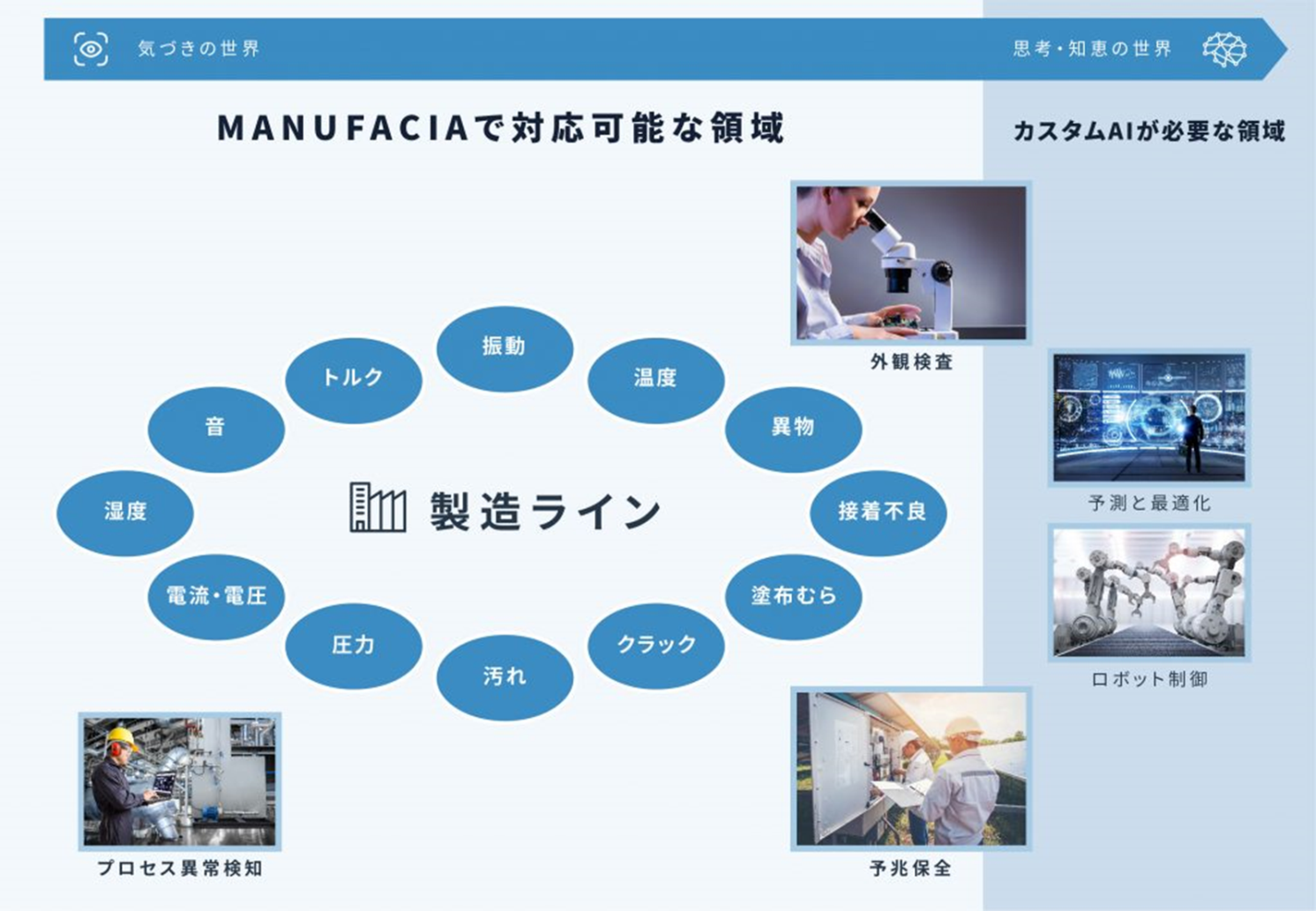 出所：https://www.cross-compass.com/manufacia/
④MANUFACIA（クロスコンパス）
無償でＡＩ生成・評価体験
AI導入支援の無償トライアルが可能であり人気となっている。
遠方や時間が無い場合は、データをクロスコンパスに送って、一定の結果や表かを出してもらいその後に面談することも可能である（場所はクロスコンパス本社：東京都　）。
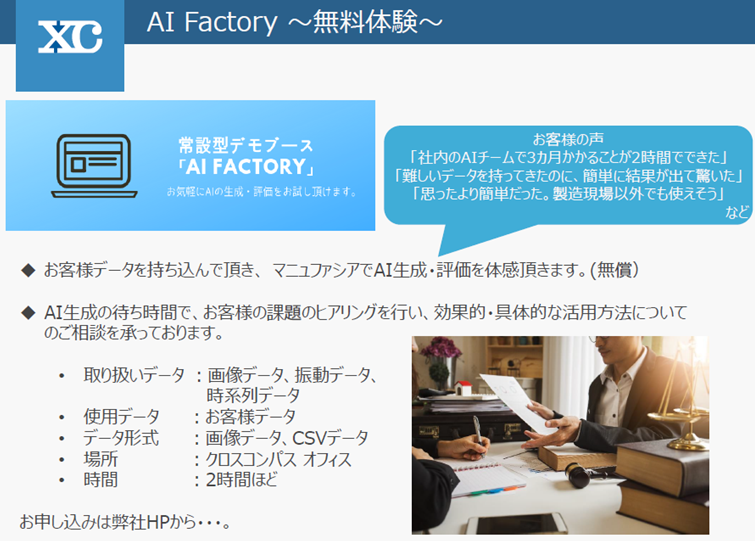 その他ソリューションのご紹介
その他ソリューションのご紹介
その他ソリューションのご紹介
その他ソリューションのご紹介
本資料作成者
株式会社工業市場研究所
　第一事業本部　課長代理　大内　勝正

【ご連絡先】
　　住所	〒105-0003　東京都港区西新橋3-6-10 マストライフ西新橋ビル
　　TEL	03-6459-0165
  　Mail　	k-ouchi@kohken-net.co.jp